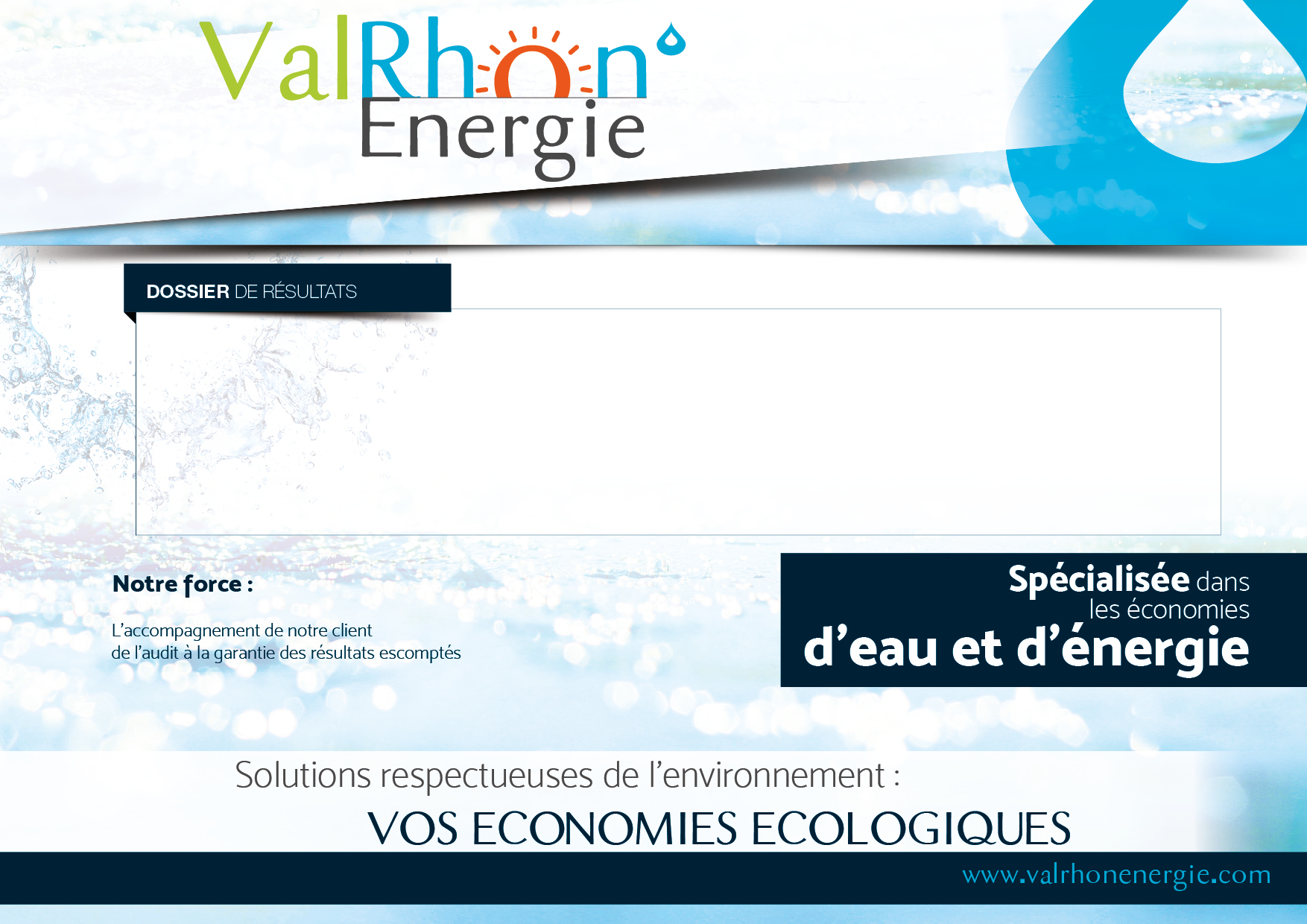 Tour Swiss 
Compteur d’eau statiques télérelevés
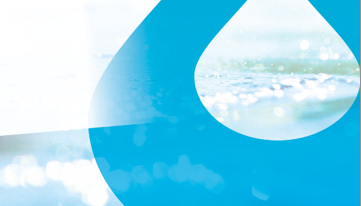 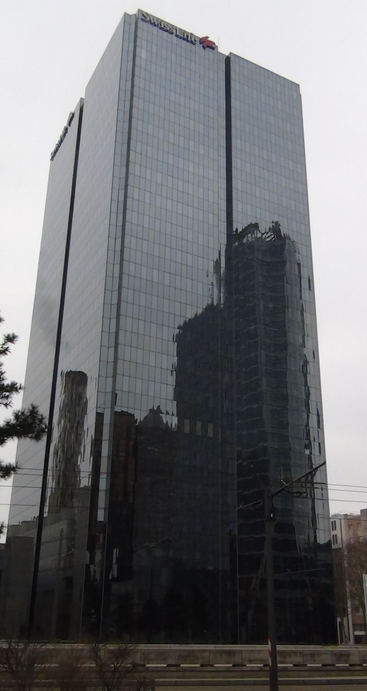 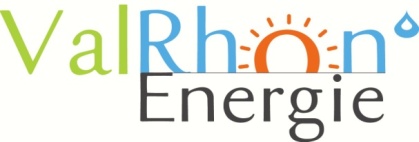 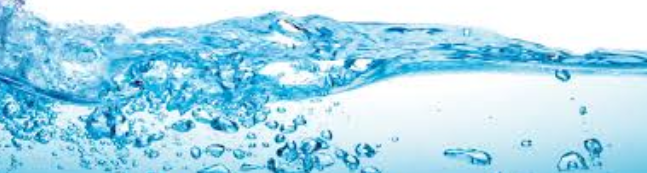 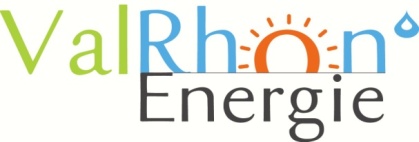 Projet Télérelève automatique et gestion des alarmes
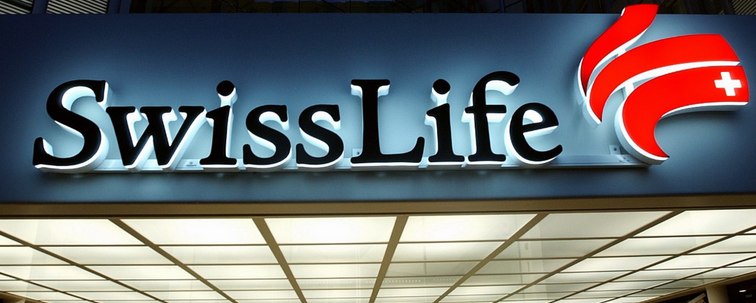 10/03/2022
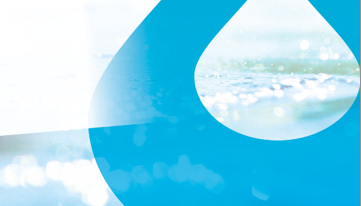 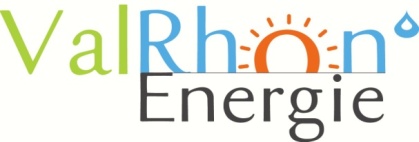 LE PRINCIPE
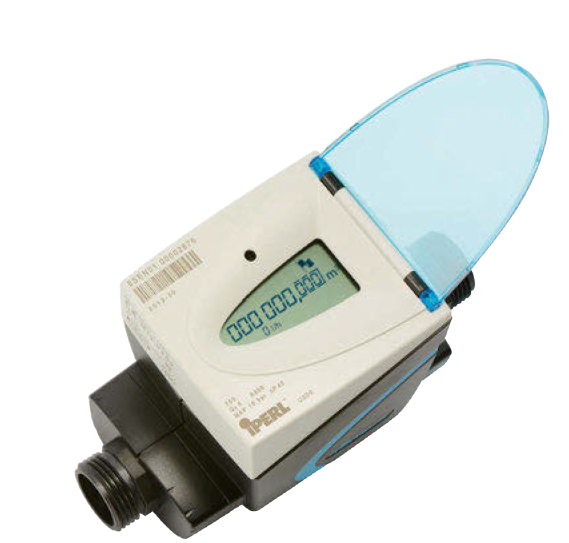 87 compteurs ultra précis avec un débit de démarrage au millilitre toute la durée de vie du compteur. Communiquer c’est bien. Communiquer du réel c’est mieux!
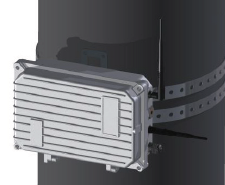 Une passerelle alimentée récupère le signal et les alarmes des compteurs pour les envoyer vers l’application H2olmes
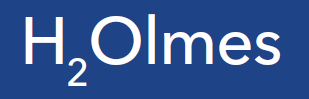 H2Olmes est une application qui répertorie, filtre et alerte sur les données de consommation d’eau des utilisateurs pour leur transmettre une information juste et fiable en temps réel
10/03/2022
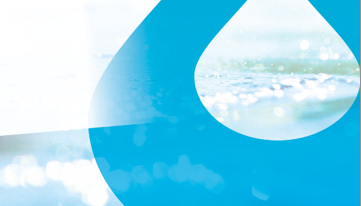 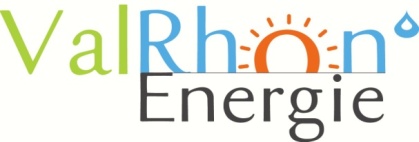 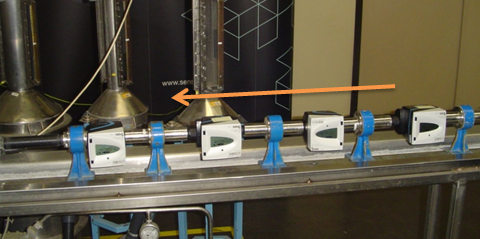 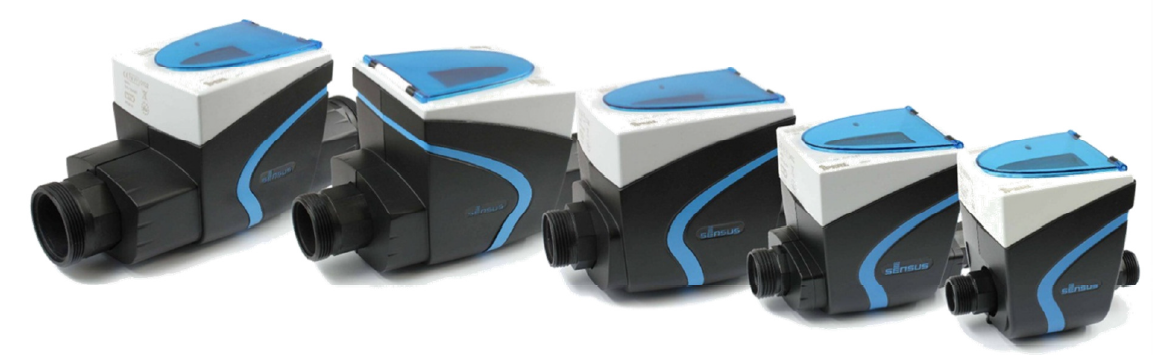 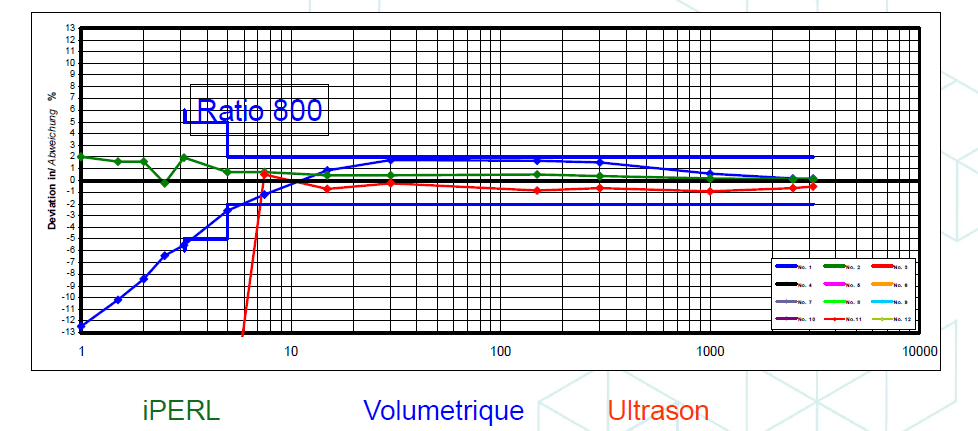 Compteur d’eau statique électromagnétique 

Dn 15 à 40 (pieds de bâtiment et individualisation)

Meilleure métrologie du marché 

Qualité pérenne contrairement aux compteurs mécaniques 

Envoi des données (et alarmes) tous les jours
10/03/2022
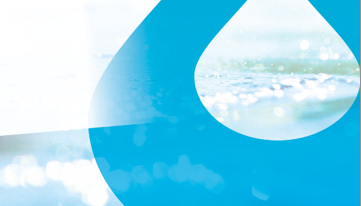 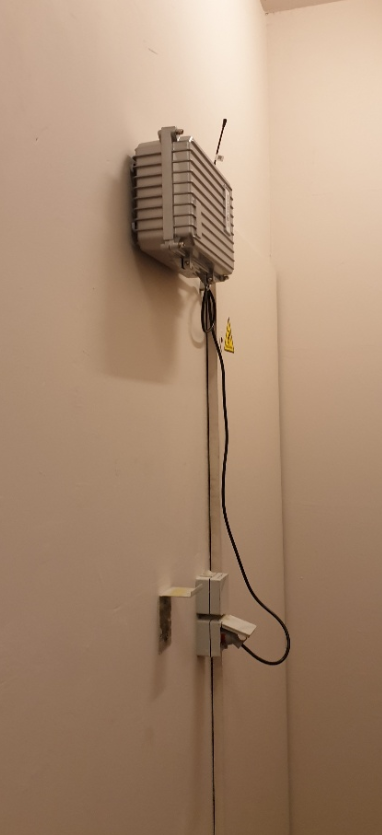 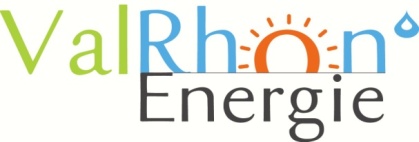 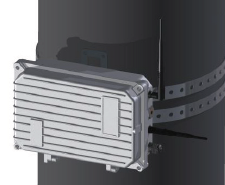 Installation simple (avec carte SIM à inclure)

Récèption des signaux et données compteurs à proximité

Jusqu’à 3000 points de comptage 

Un envoi GMS vers l’application
10/03/2022
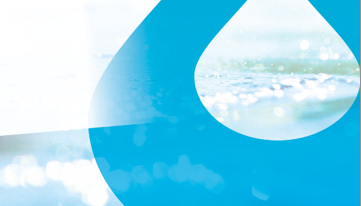 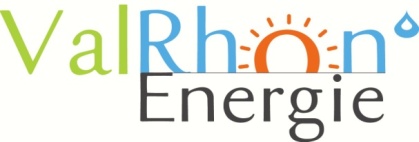 Une transmission rapide pour réaction rapide
Compteur avec seuil programmable « à la demande » 6 litres/heure par heure pendant 3 jours
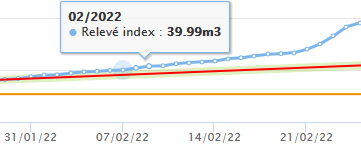 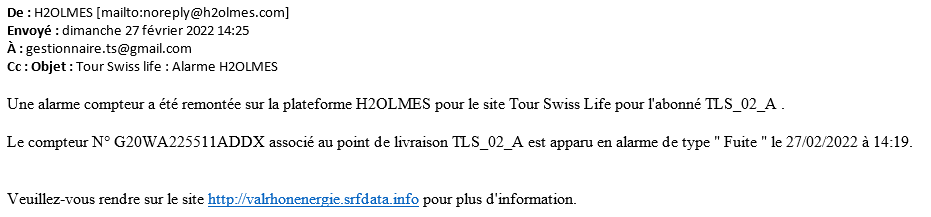 Début de fuite et alerte par mail
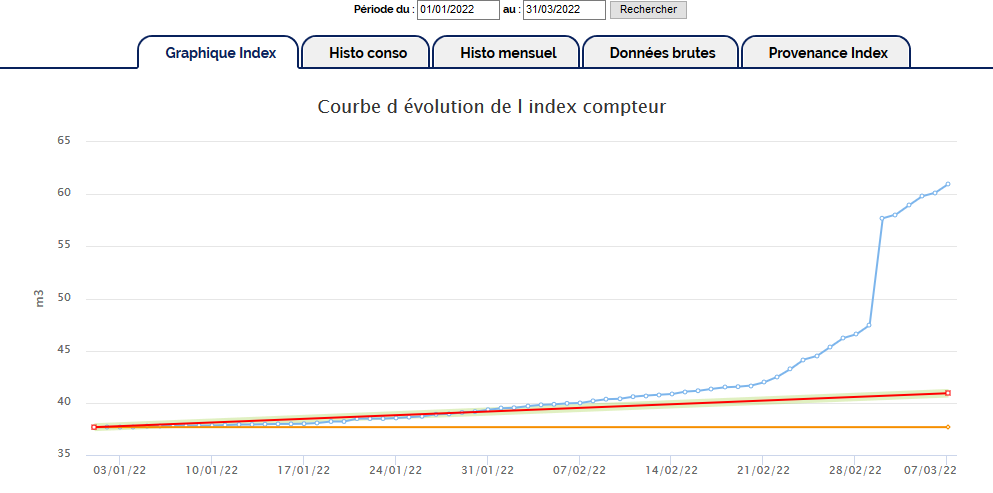 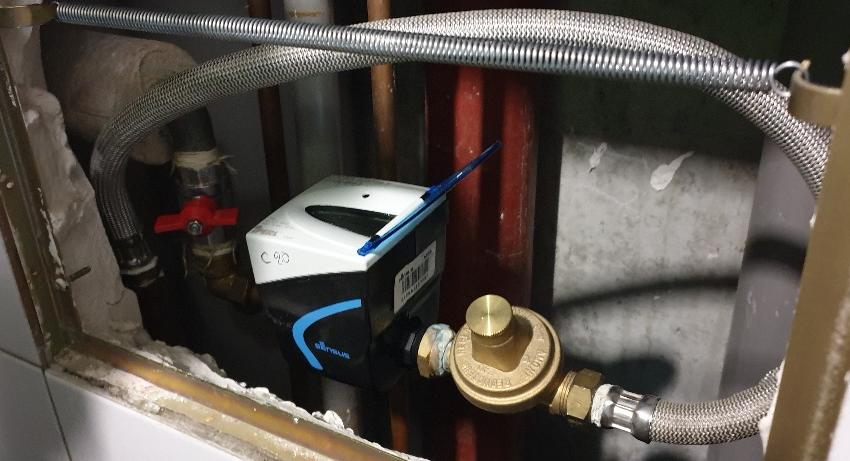 Début de fuite et alerte par mail
10/03/2022
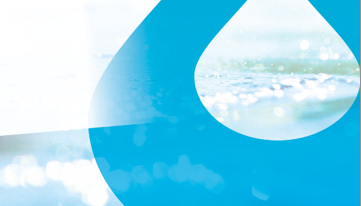 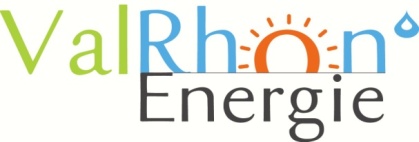 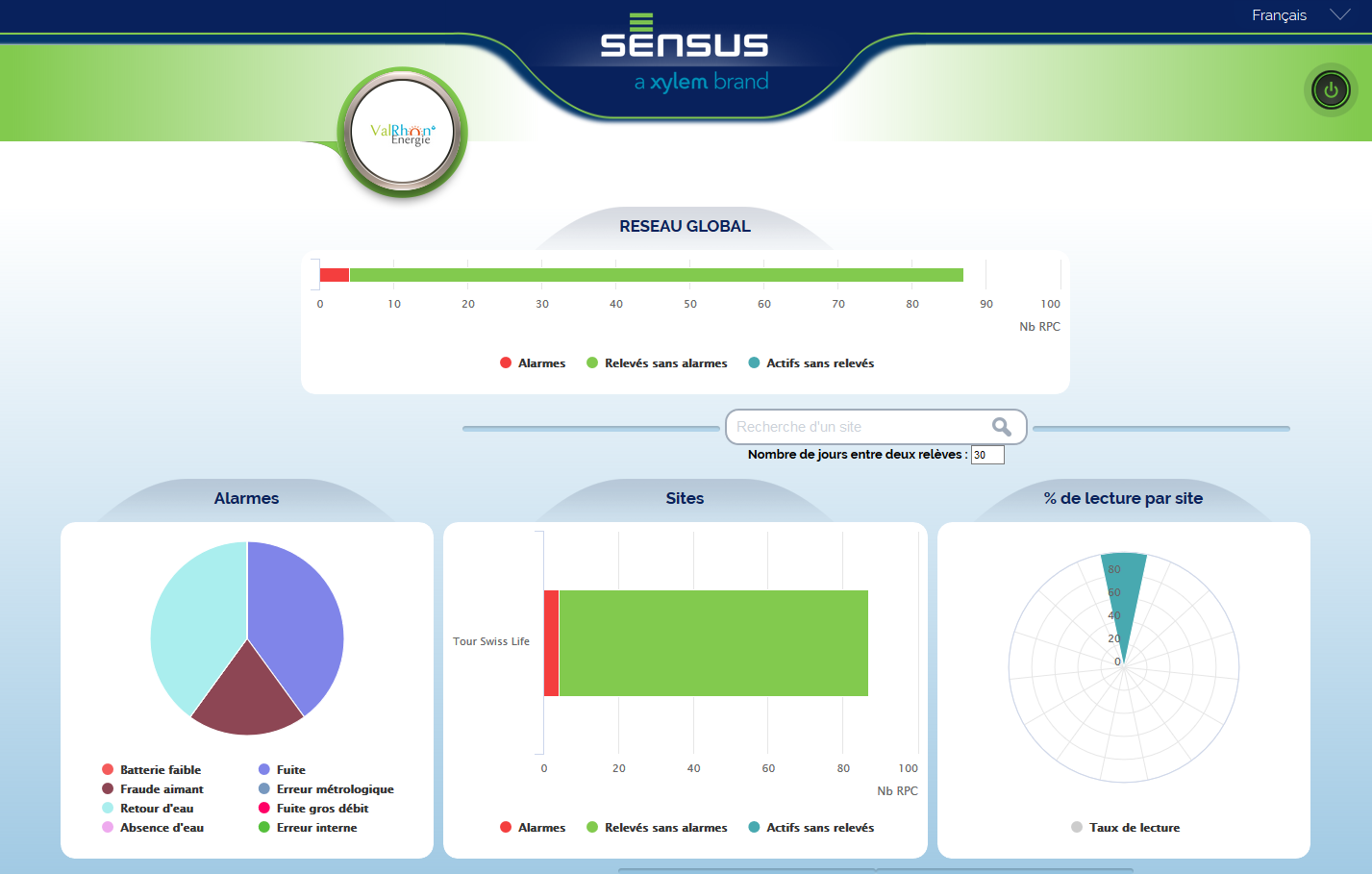 10/03/2022
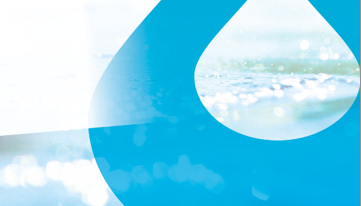 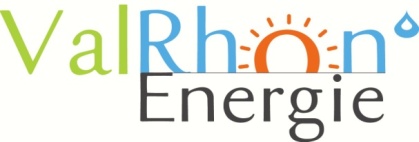 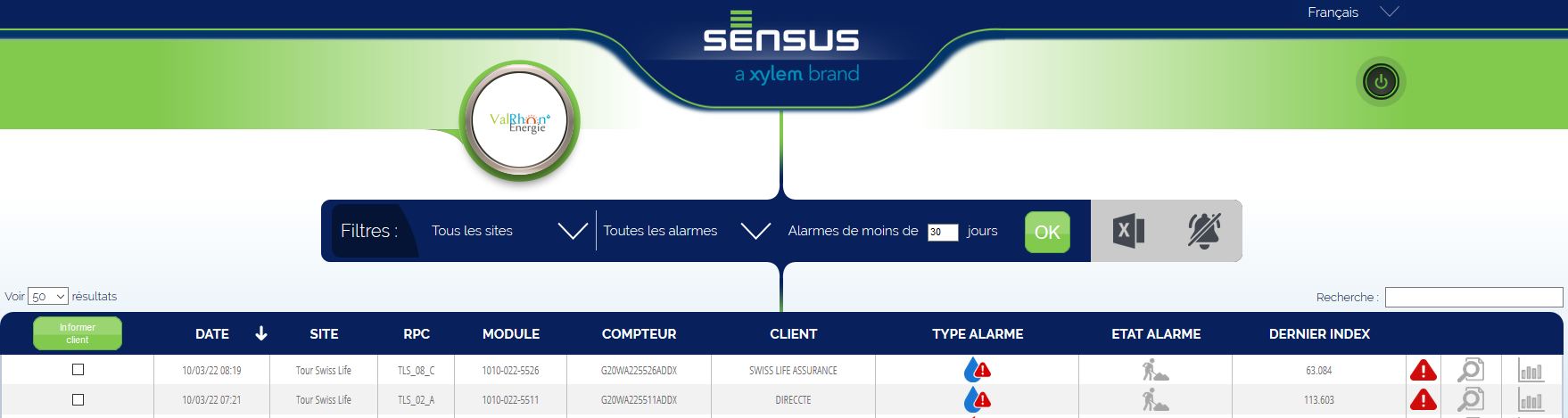 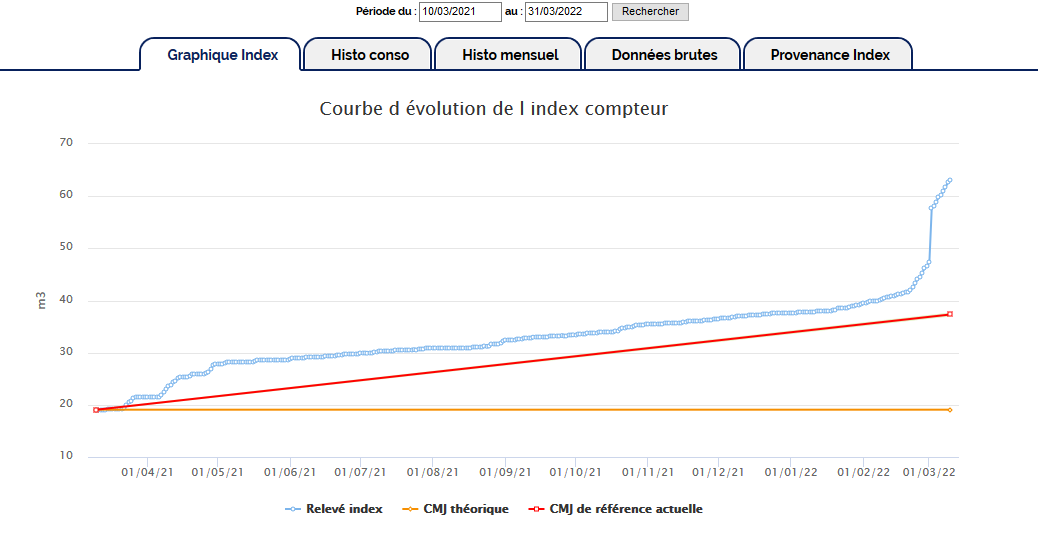 10/03/2022
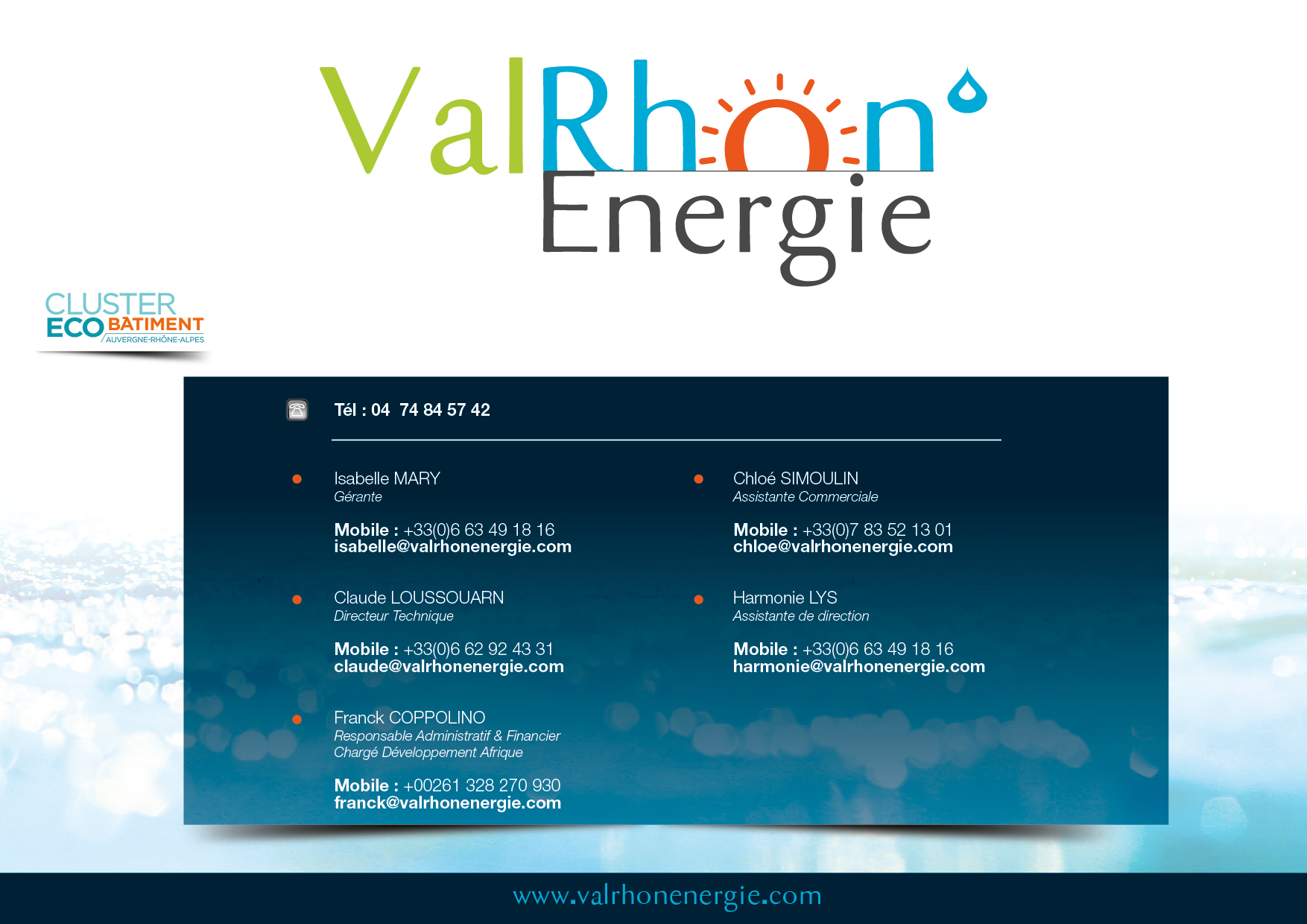